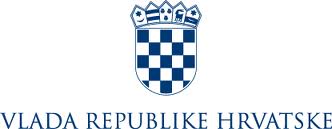 Projekt:Pregled financijskog i operativnog stanja s ciljem utvrđivanja potencijalnih obveza i optimalnosti sustava- ZBIRNO IZVJEŠĆE -
Ministarstvo financija
Ministarstvo gospodarstva
Ministarstvo poljoprivrede
Hrvatska elektroprivreda
Hrvatske vode
Hrvatske šume
1
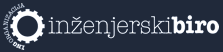 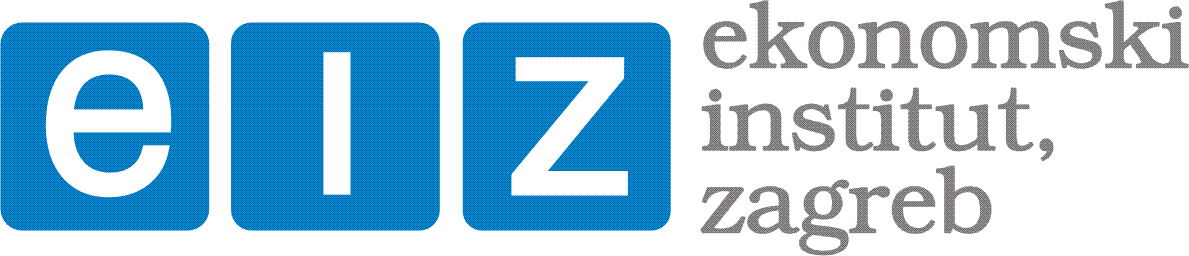 Zagreb, listopad 2012. godine
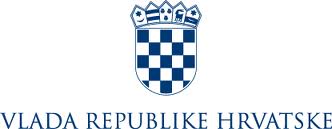 SAŽETAK I PREPORUKE – MINISTARSTVA
Institucionalni okviri, organizacija, zaposleni, proračun, ekonomska politika, obveze, program, planiranje, svrsishodnost, kontrola i upravljanje
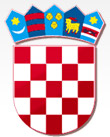 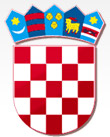 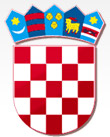 Ministarstvo financija
Ministarstvo gospodarstva
Ministarstvo poljoprivrede
2
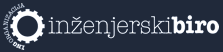 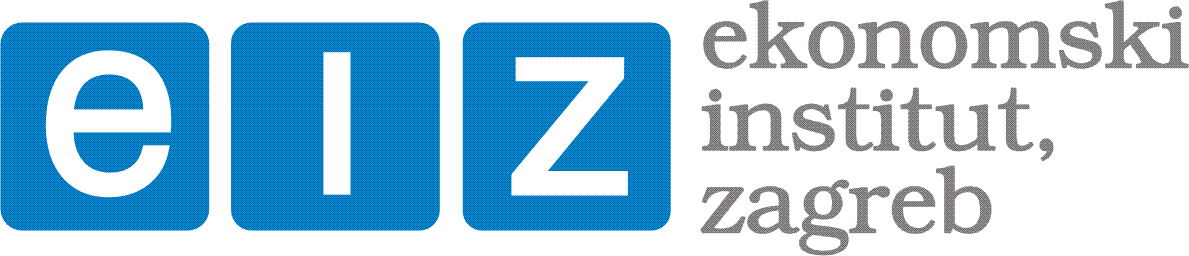 3
4
5
6
7
8
9
10
11
12
13
14
15
16
17
18
19
20
21
22
23
24
25
26
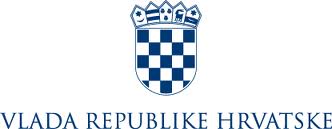 SAŽETAK I PREPORUKE – POSLOVNI SUBJEKTI
Institucionalni okviri, strateško i poslovno planiranje, financijsko upravljanje, ljudski resursi, javna nabava, kontroling i revizija, poslovna politika i tržišno okružje
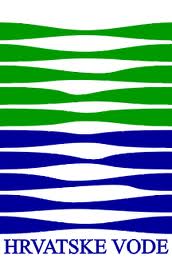 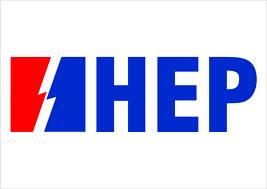 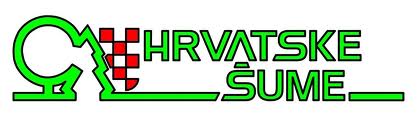 27
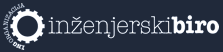 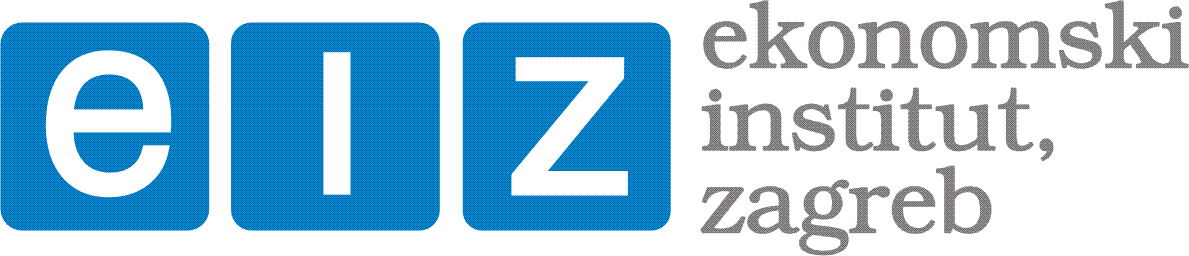 28
29
30
31
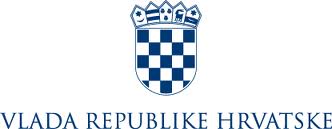 SAŽETAK I PREPORUKE – POSLOVNI SUBJEKTI
- Kvantitativni podaci o potencijalu, financiranju i učinkovitosti -
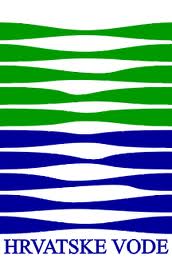 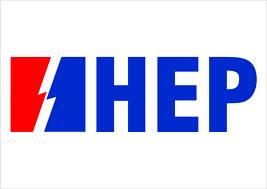 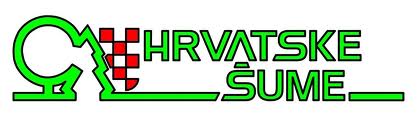 32
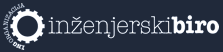 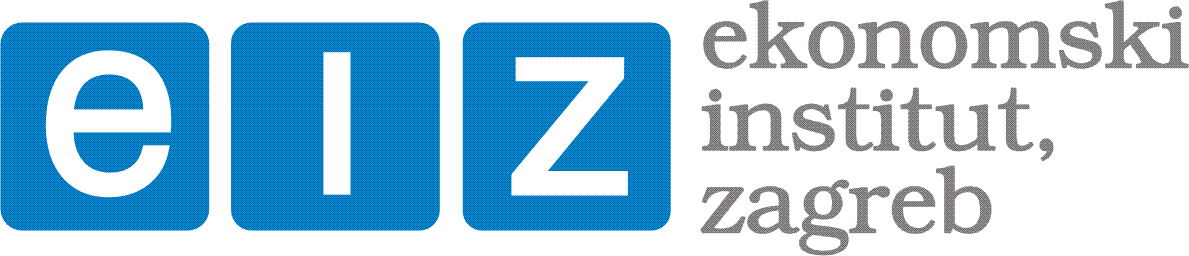 33
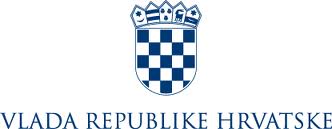 SAŽETAK I PREPORUKE – POSLOVNI SUBJEKTI
- Ključne preporuke -
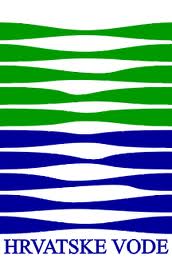 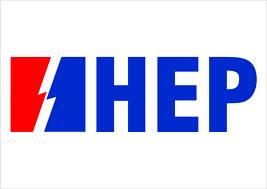 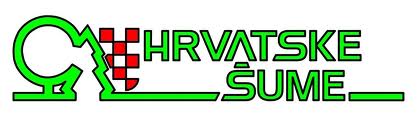 34
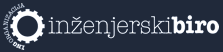 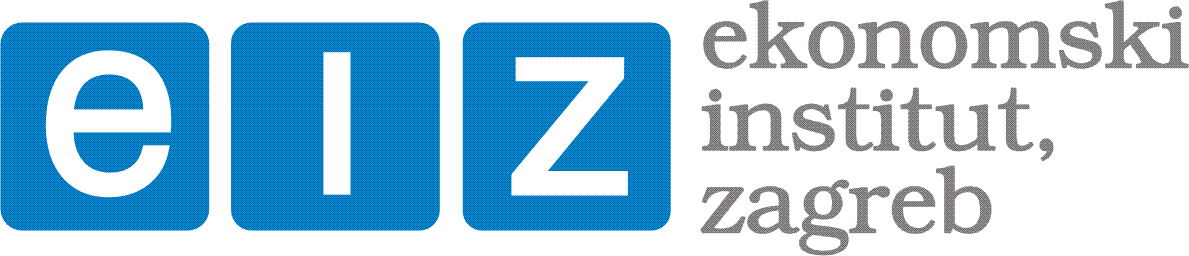 35
36
37
38
O projektu
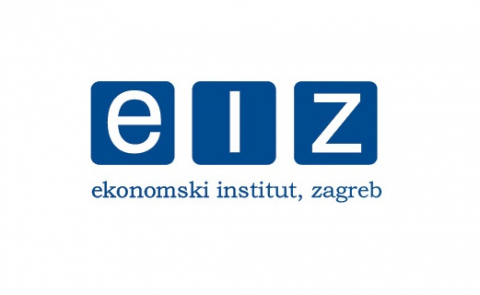 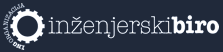